PANCASILA SEBAGAI DASAR NEGARA(HUBUNGAN PANCASILADENGAN PEMBUKAAN UUD 1945)
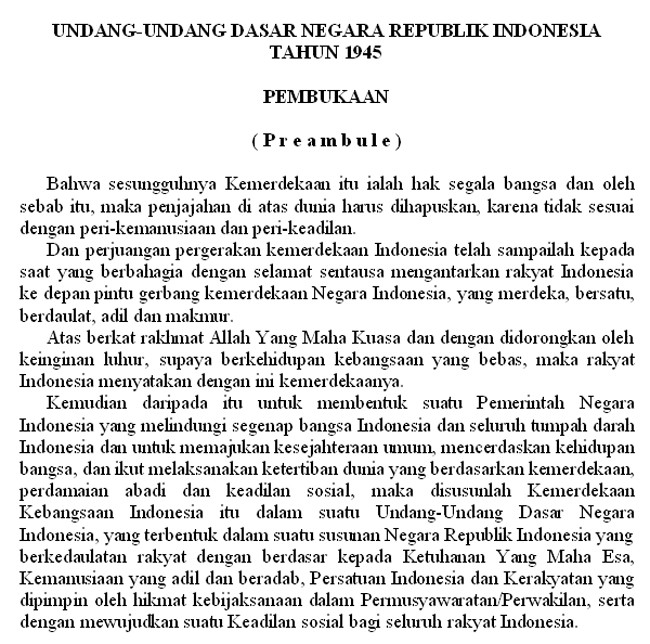 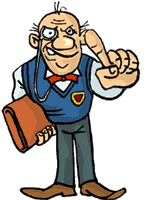 A. Hubungan Pancasila dengan Pembukaan Undang-Undang Dasar Negara Republik Indonesia (UUD NRI) Tahun 1945
B. Penjabaran Pancasila dalam Batang Tubuh UUD NRI Tahun 1945
Berdasarkan ajaran Stuffen theory dari Hans Kelsen, menurut Abdullah (1984: 71), hubungan Pancasila dengan Pembukaan  UUD  NRI  Tahun 1945dapat  digambarkan sebagai berikut:
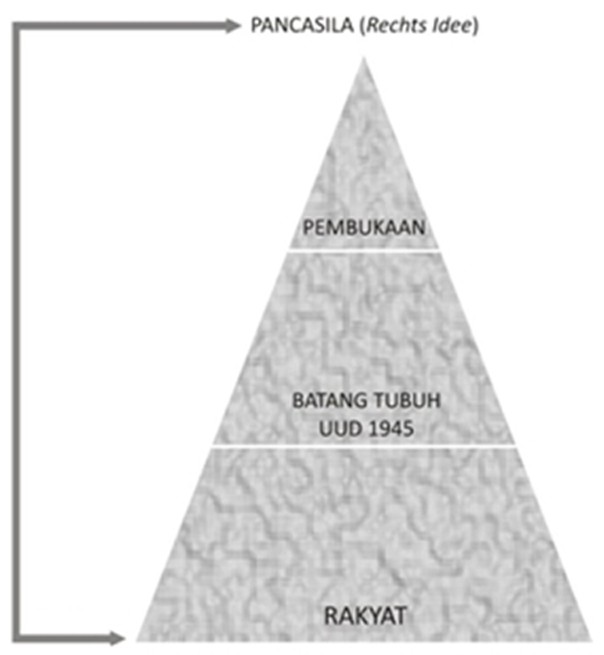 Piramidal di atas menunjukkan Pancasila sebagai suatu cita-cita hukum yang berada di puncak segi tiga.
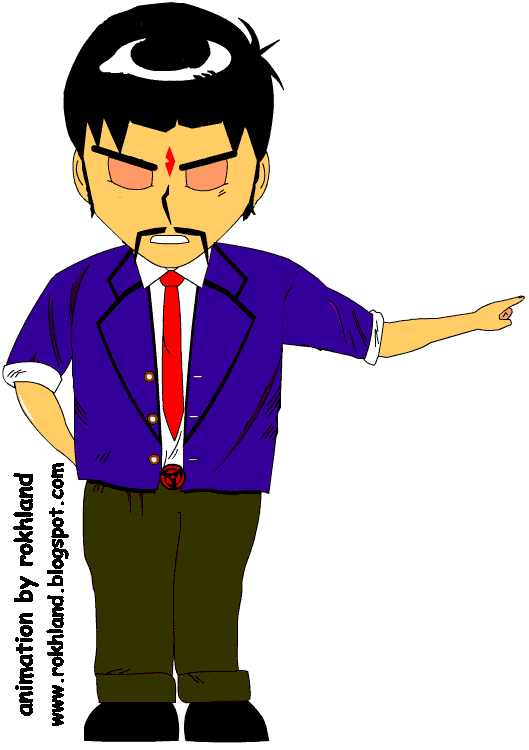 Pancasila sebagai cerminan dari jiwa dan cita-cita hukum bangsa Indonesia merupakan norma dasar dalam  penyelenggaraan  bernegara  dan  yang  menjadi sumber dari segala sumber hukum sekaligus sebagai cita hukum (recht-idee), baik tertulis maupun tidak tertulis di Indonesia.
Dalam pengertian yang bersifat yuridis kenegaraan, Pancasila yang berfungsi sebagai dasar negara tercantum dalam Alinea Keempat Pembukaan UUD NRI Tahun 1945.
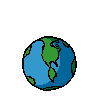 Pancasila sebagai dasar negara pada hakikatnya adalah sumber dari segala sumber hukum atau sumber tertib hukum  di  Indonesia
Hubungan  yang  bersifat  formal  antara Pancasila dengan Pembukaan UUD NRI tahun 1945 tercantum dalam Pembukaan UUD NRI tahun 1945 alinea keempat
Pancasila   adalah   substansi   esensial   yang mendapatkan kedudukan formal yuridis dalam Pembukaan UUD  NRI  tahun  1945.
Bersifat material adalah menunjuk pada materi pokok atau isi Pembukaan yang tidak lain adalah Pancasila.
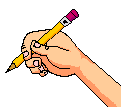 Pokok Kaidah yang tertulis bagi negara Indonesia pada saat ini diharapkan tetap berupa Pembukaan UUD NRI tahun 1945
Pokok Kaidah yang tidak tertulis mencakup hukum Tuhan, hukum kodrat, dan hukum etis.
BACK
Pembukaan  yang  berintikan  Pancasila  merupakan sumber bagi batang tubuh UUD NRI tahun 1945.
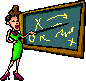 Pembukaan ini adalah memperkuat kedudukan Pancasila sebagai norma dasar hukum tertinggi yang tidak dapat diubah dengan jalan hukum dan melekatpada kelangsungan hidup Negara Republik Indonesia.
Undang-Undang Dasar itu merupakan hukum dasar Negara Indonesia yang tertulis atau konstitusi, namun kedudukannya bukanlah sebagai landasan hukum yang terpokok.
Ada empat pokok  pikiran  yang diciptakan dan dijelaskan dalam batang tubuh UUD NRI 1945 yaitu :
1)  Persatuan
2)  Keadilan sosial
3)  Kedaulatan rakyat
4) Ketuhanan  Yang Maha Esa
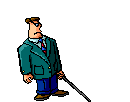 Sistem pemerintahan negara dan kelembagaan negara
A.  Pasal  1 ayat (3): Negara Indonesia adalah negara Hukum.
A. Pasal 3 
Ayat(1): Majelis  Permusyawaratan Rakyat berwenang  mengubah  dan  menetapkan  UndangUndang Dasar.
Ayat (2): Majelis Permusyawaratan Rakyat melantik Presiden dan/atau Wakil Presiden; 
Ayat(3): Majelis Permusyawaratan Rakyat  hanya dapat  memberhentikan  Presiden  dan/atau  Wakil Presiden dalam masa jabatannya menurut Undang-Undang Dasar.
APA YANG DI MAKSUD DENGAN PANCASILA SEBAGAI DASAR NEGARA?
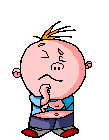 Dalam pengertian historisnya merupakan  hasil  pergumulan pemikiran  para  pendiri negara (The Founding Fathers) untuk menemukan landasan atau pijakan yang kokoh untuk di atasnya didirikan negara Indonesia merdeka.